107年學年度第二次竹苗區網管理委員會
國立交通大學  資訊技術服務中心
 
10/11/2018
1
區網設備升級及轉移說明
Syslog-Netflow 分析管理平台
教育單位弱點檢測平台
2
區網設備升級及轉移說明
已完成所有連線學校從舊有C6K路由器轉移至ASR9K路由器介接TANet。
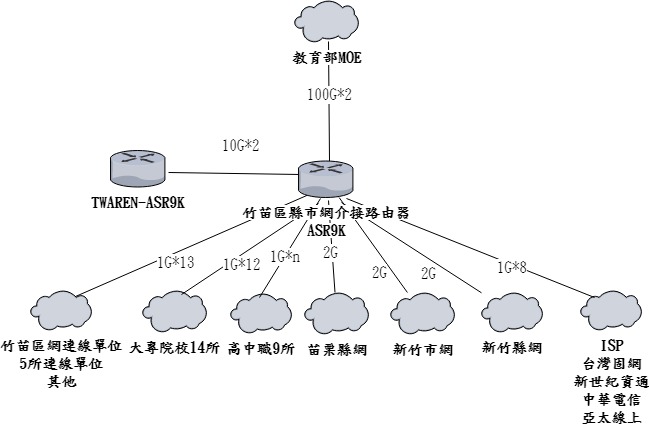 3
Syslog-Netflow 分析管理平台
本中心已建置N-Cloud平台收集區網NetFlow資料供各連線學校老師作查詢及統計分析單位內網路使用情形。

直接使用http連線140.113.0.185即可登入該平台。

因平台僅供特定IP連線，須提供老師使用之IP、網段，經本中心開放全線後方可使用。
4
教育單位弱點檢測平台
因教育單位網站資安弱點掃描防護服務計畫(EWAVS平台)已停止維護更新,本中心將配合教育部於本月底關閉該平台。

弱點掃描服務統一轉移至,教育單位弱點檢測平台(EVS弱掃平台)，網址：https://evs.twisc.ncku.edu.tw
5
教育單位弱點檢測平台
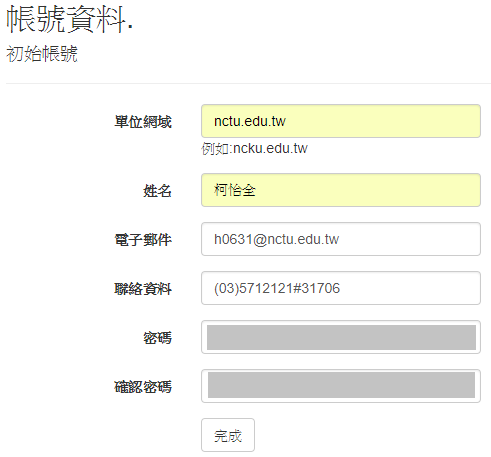 初次登入請依指示填入帳號資料及變更密碼

初始密碼請務必留存，更改後若有密碼遺失之情形可通知區網中心協助恢復初始密碼。
6
教育單位弱點檢測平台
可於登入後進入資安弱掃課程，點選EVS平台使用說明觀看說明影片(約6分鐘)
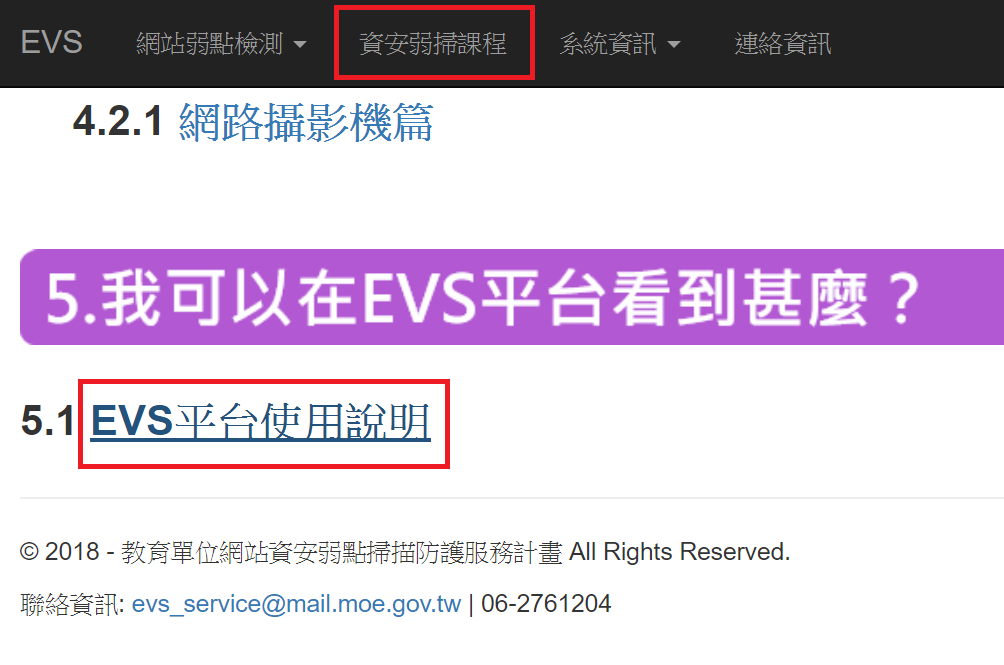 7
Q & A
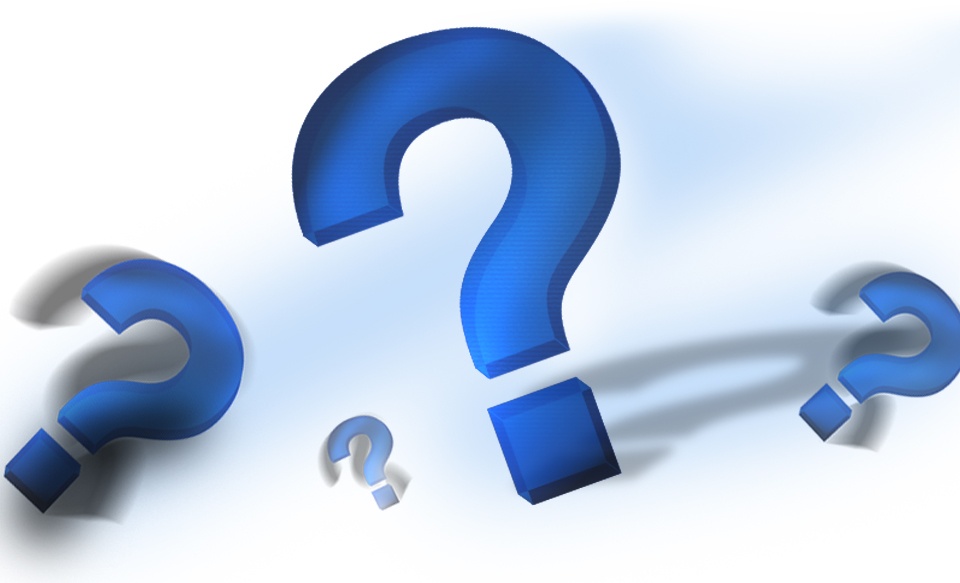 8
[Speaker Notes: 1.]